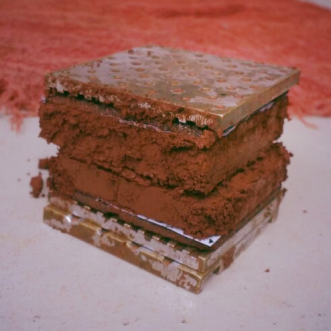 UNIVERSIDADE REGIONAL DO NOROESTE DO ESTADO DO RIO GRANDE DO SUL
PEC III – Terceiro Painel Temático das Pesquisas da Engenharia Civil da UNIJUÍ
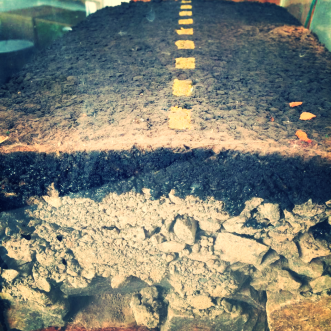 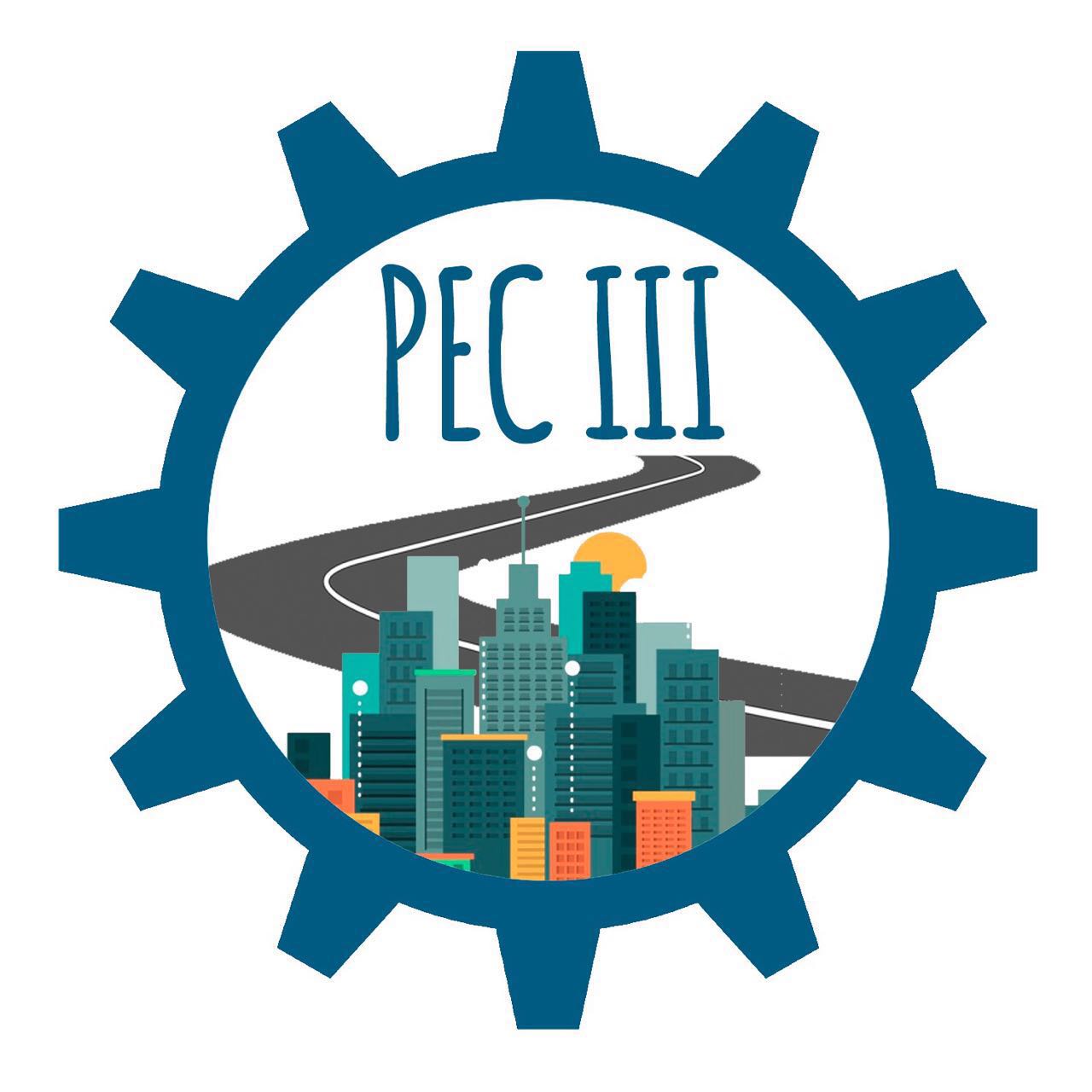 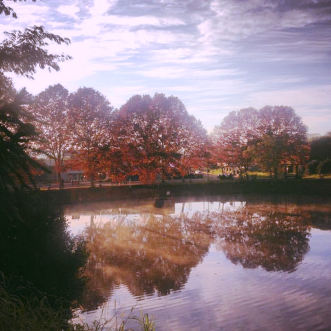 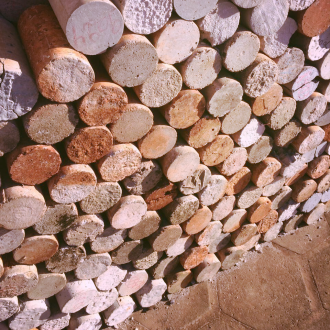 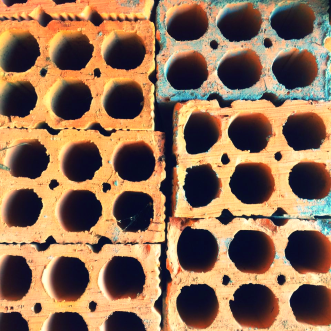 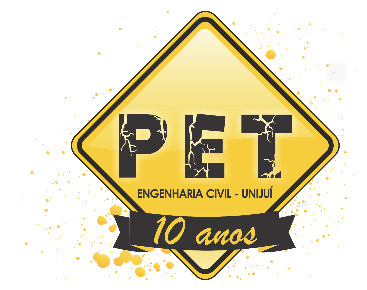 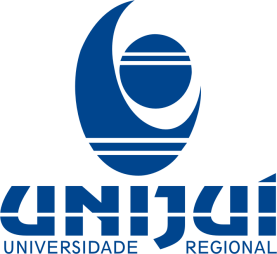 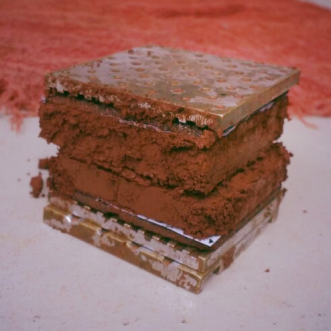 UNIVERSIDADE REGIONAL DO NOROESTE DO ESTADO DO RIO GRANDE DO SUL
PEC III – Terceiro Painel Temático das Pesquisas da Engenharia Civil da UNIJUÍ
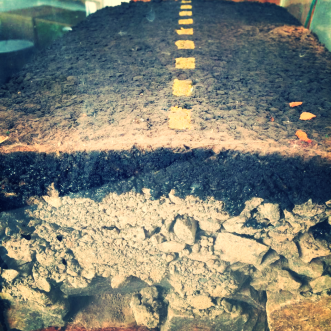 CLASSIFICAÇÃO DE SOLOS DA REGIÃO NOROESTE DO ESTADO DO RIO GRANDE DO SUL PELA METODOLOGIA MCT EXPEDITA
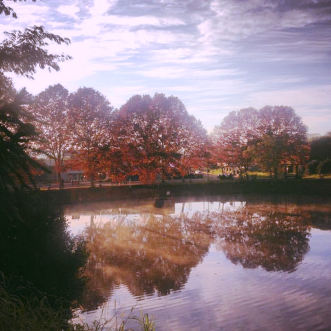 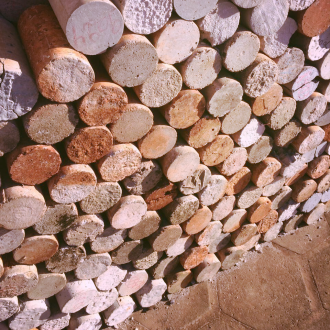 Gabriela Almeida Bragato (bolsista PET) 
Anna Paula Sandri Zappe (bolsista PET) 
Bruna Thays Uhde (bolsista PET) 
Leonardo Brizolla de Mello (não bolsista PET) 
Carlos Alberto Simões Pires Wayhs (tutor PET)
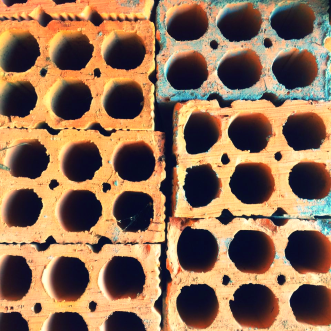 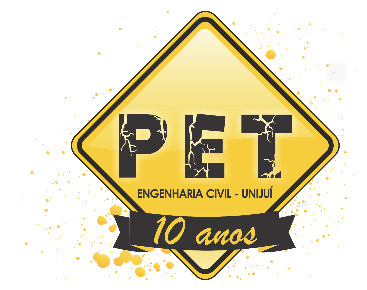 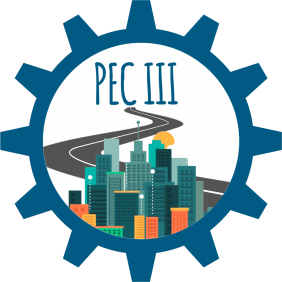 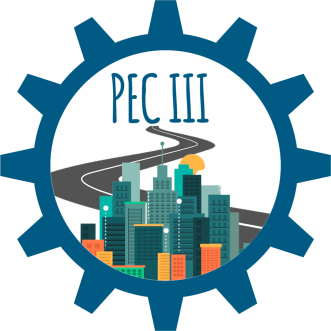 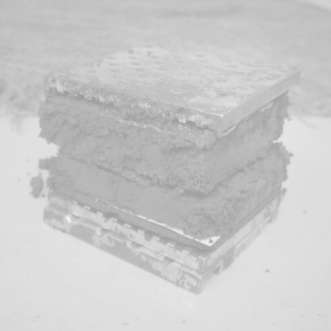 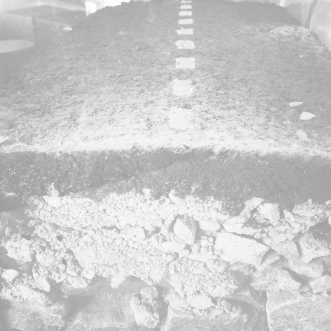 Introdução
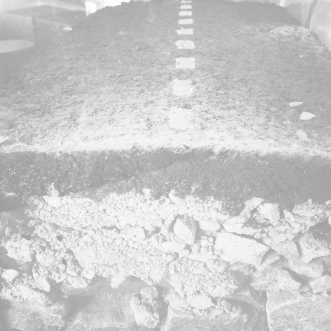 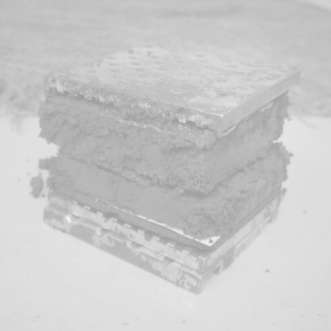 Metodologia MCT - estudo de solos tropicais 

 Propriedades mecânicas e hidráulicas dos solos
 
 Ensaios com corpos de prova compactados de dimensões reduzidas
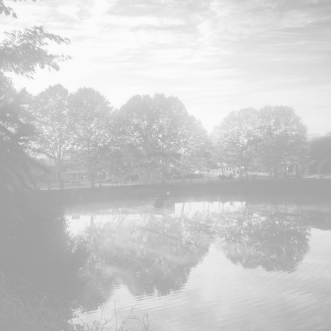 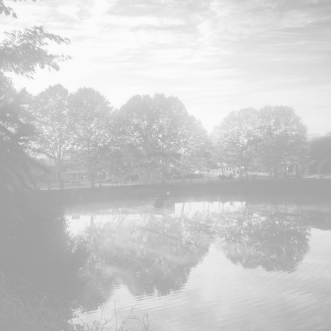 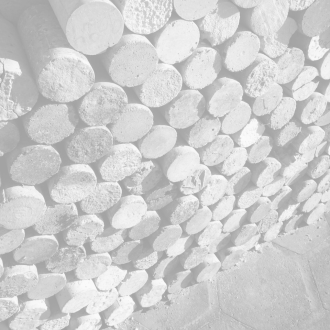 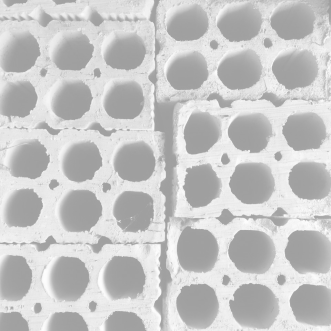 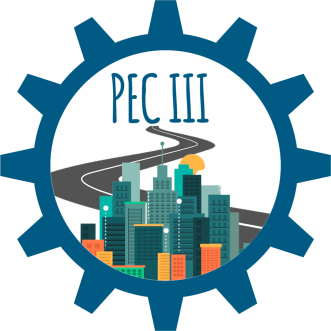 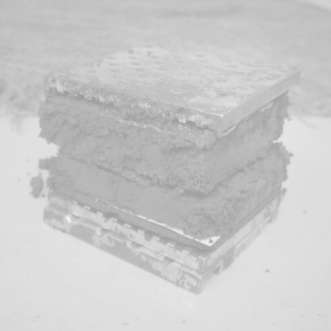 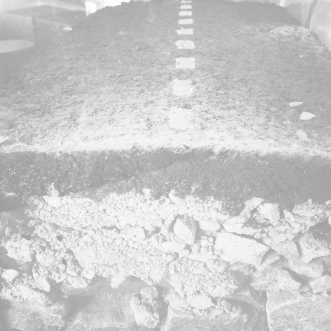 Introdução
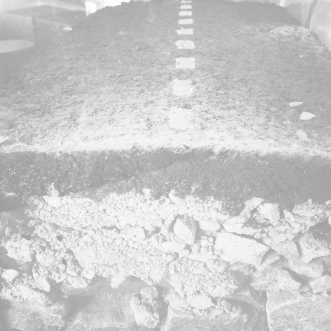 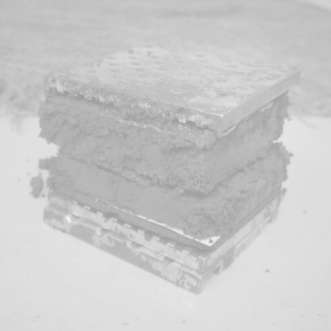 Separa os solos em duas grandes classes:
1. Laterítico 
2. Não laterítico

Classificação MCT:
 1. MCT Original 
2. MCT Expedita - Método das Pastilhas

 Determinações rápidas -  simples - de menor custo
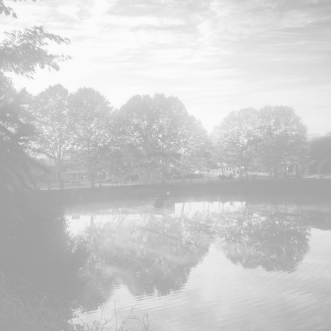 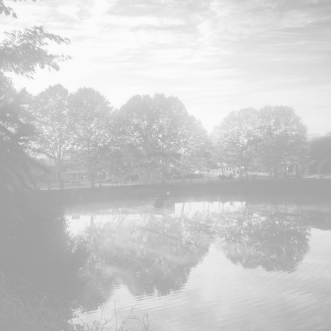 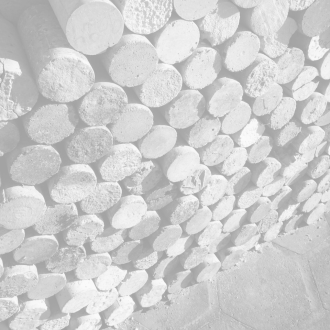 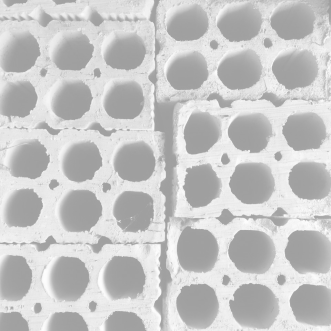 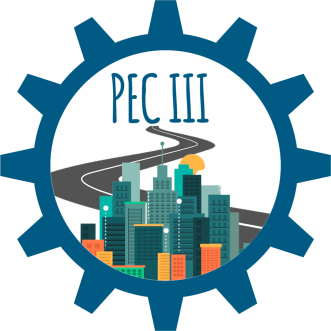 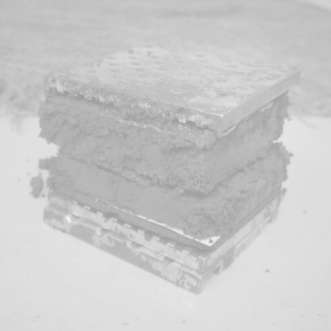 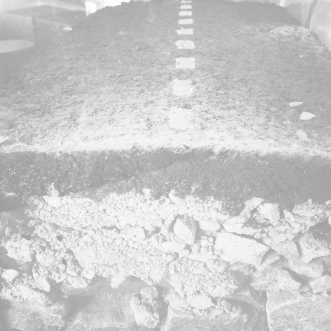 Justificativa
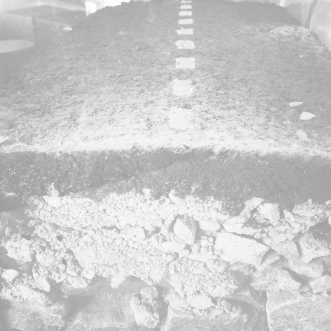 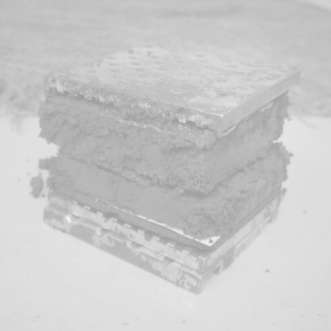 Consolidação executiva dos ensaios

 Criar banco de dados solos regionais

Comprovar sua eficiência comparada com os resultados da Classificação MCT original
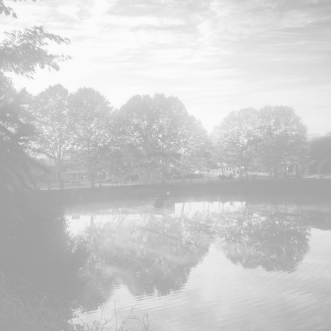 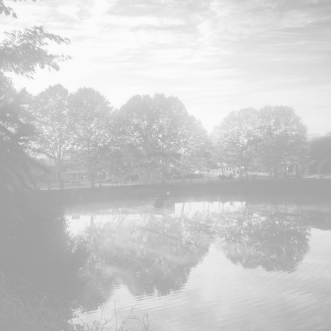 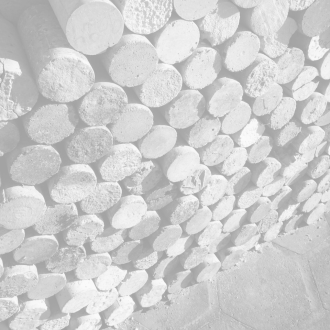 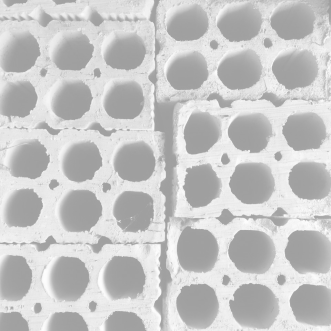 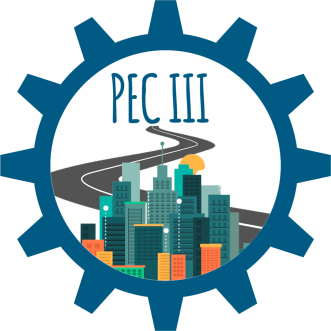 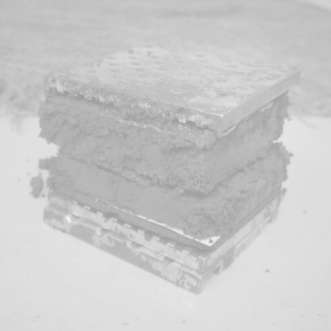 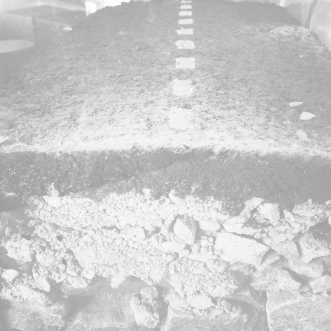 Resultados
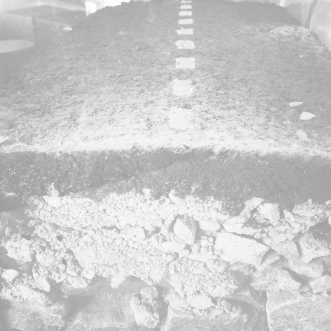 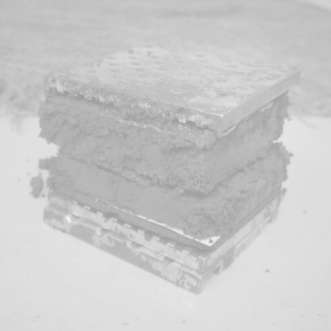 Dois ensaios - dois fenômenos
 Contração - Penetração
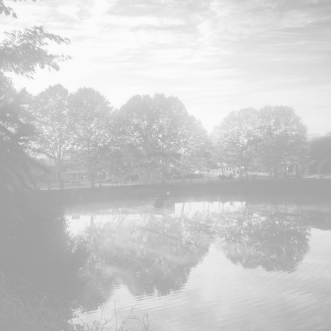 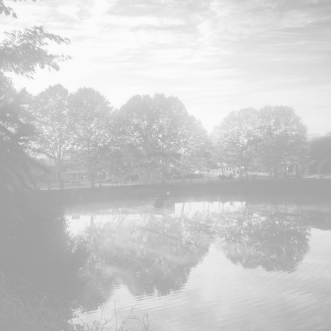 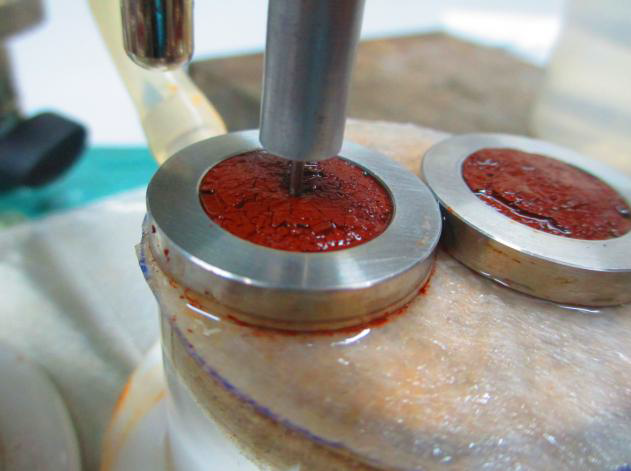 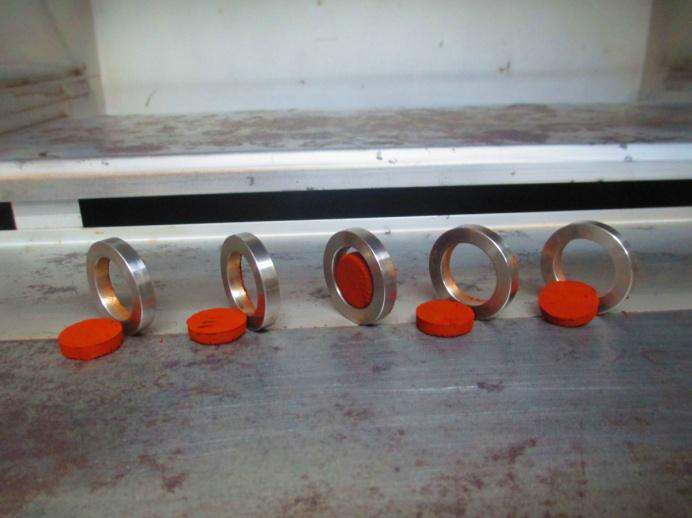 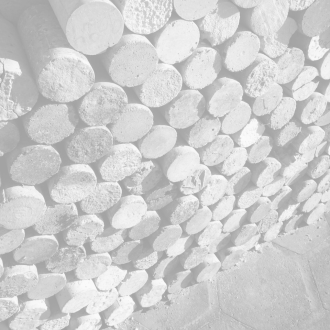 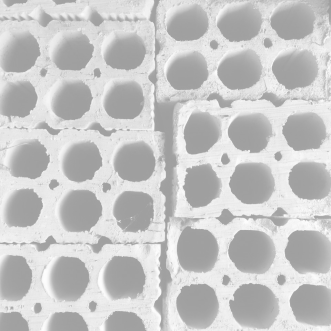 Contração Diametral nas Pastilhas
Penetração nas Pastilhas
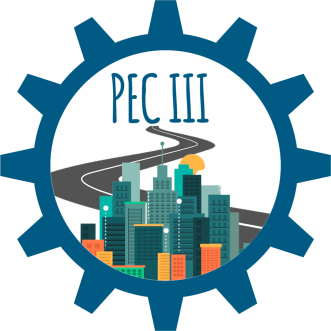 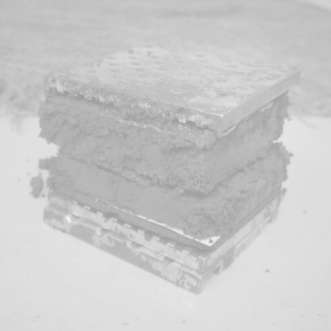 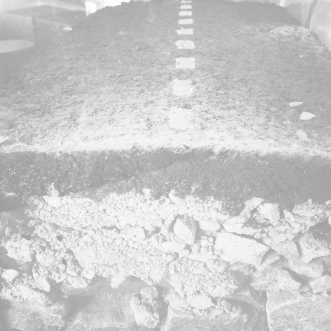 Resultados
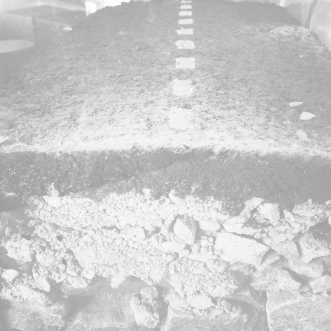 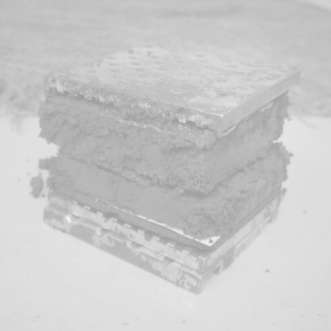 12 classificações de solo 


 6 misturas com o solo do Campus Ijuí 
das pesquisas de projetos de pesquisas institucionais do curso de Engenharia Civil da UNIJUÍ
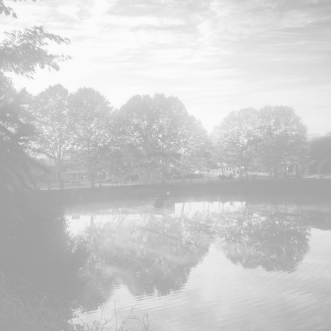 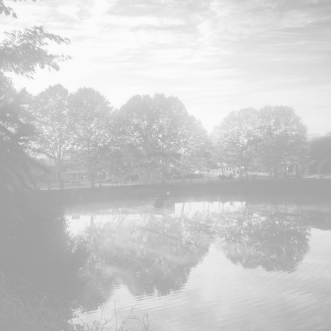 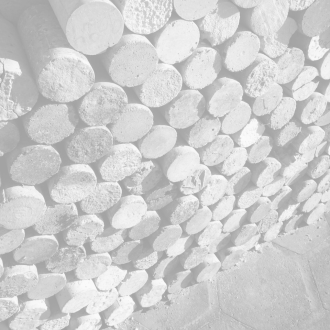 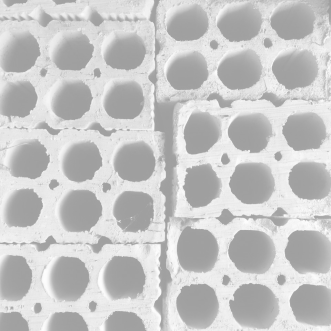 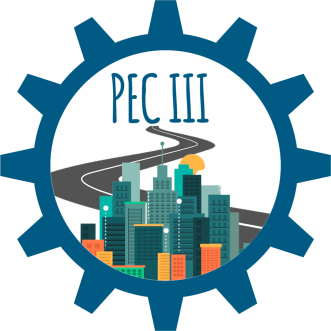 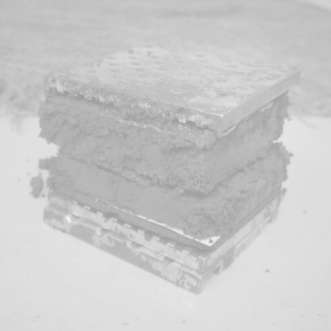 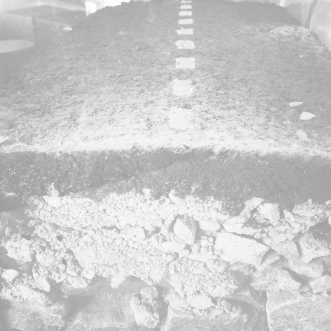 Resultados
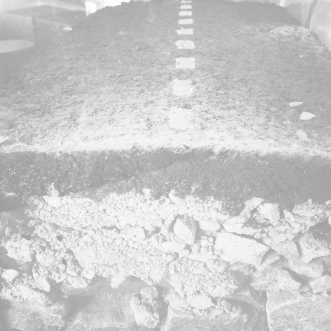 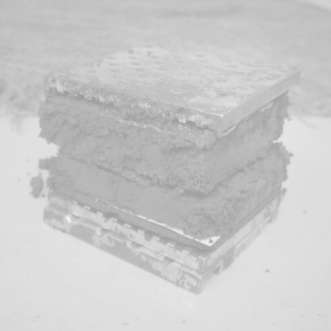 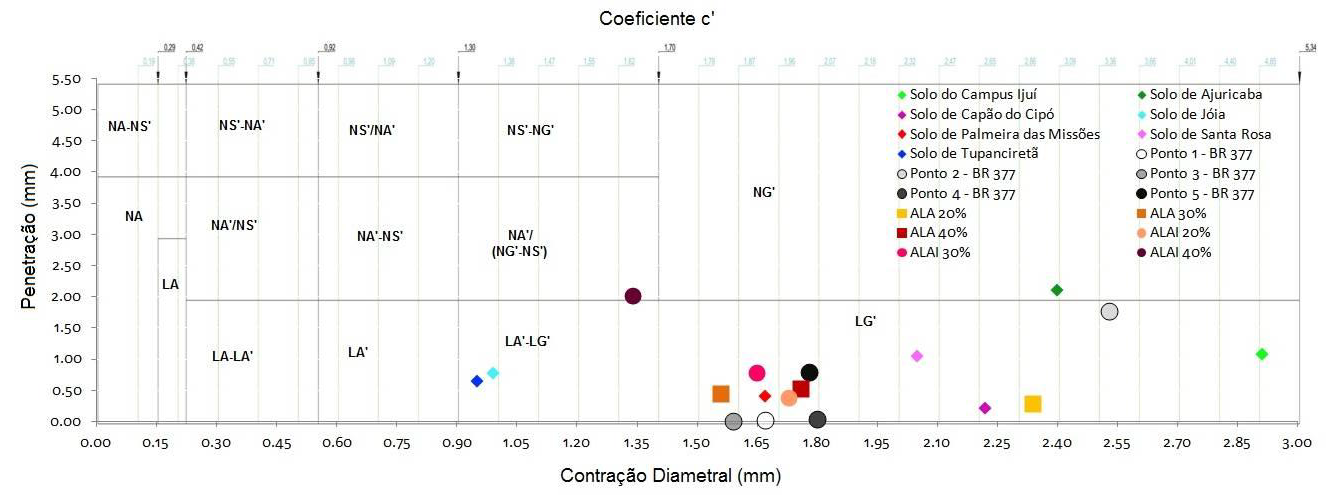 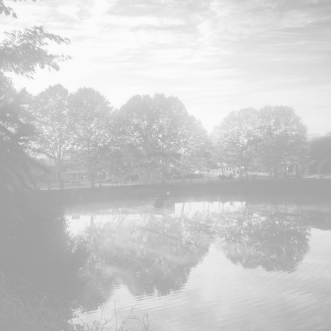 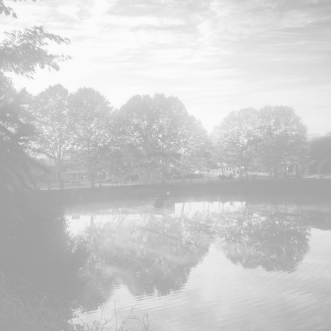 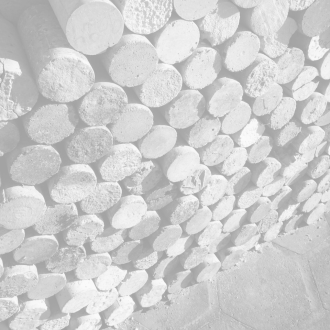 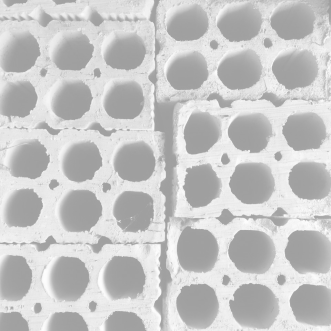 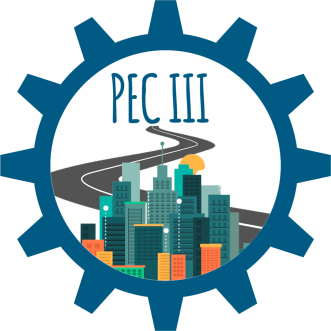 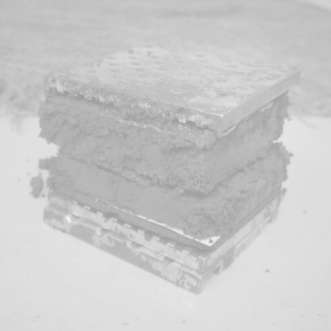 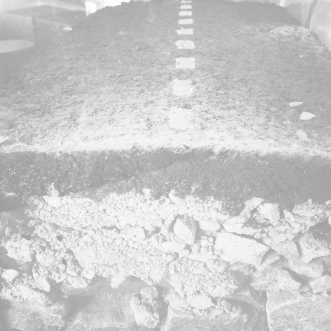 Considerações Finais
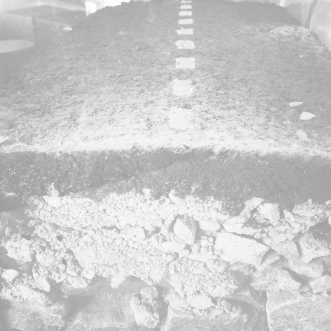 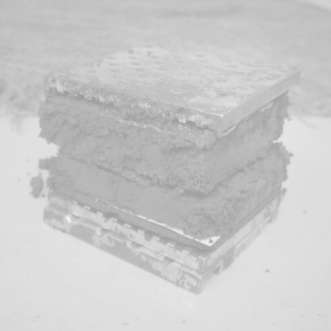 Consolidou-se a metodologia MCT Expedita no Laboratório de Engenharia Civil da UNIJUÍ (LEC)

 Banco de dados em contínua expansão

 Utilização desta ferramenta para a qualificação de materiais para o uso na pavimentação e obras geotécnicas
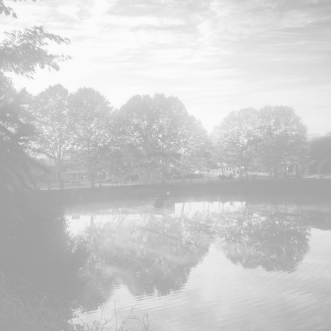 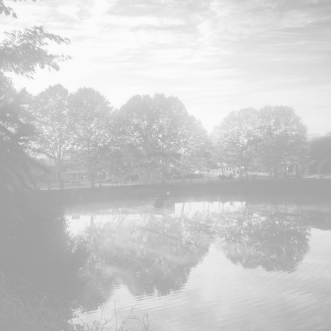 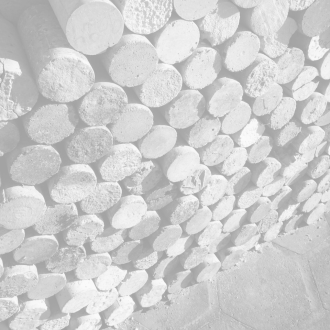 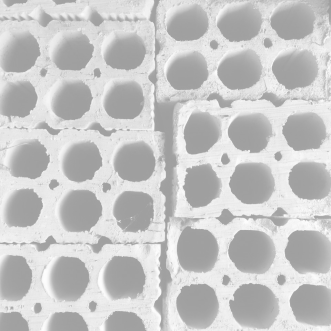 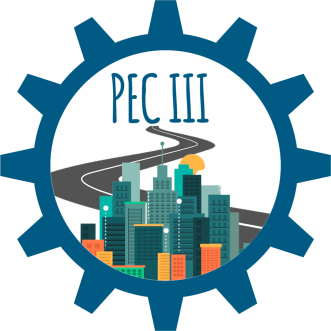 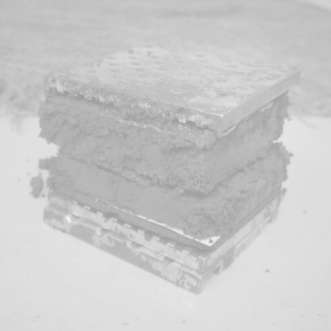 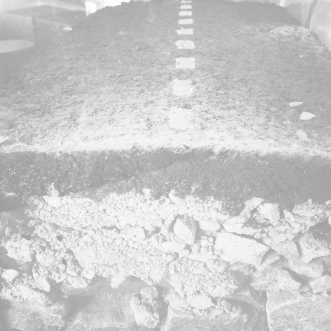 Agradecimentos
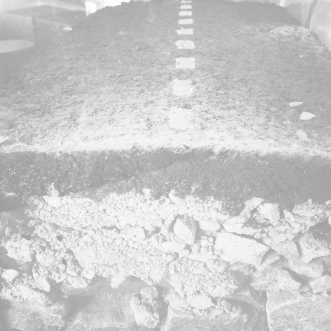 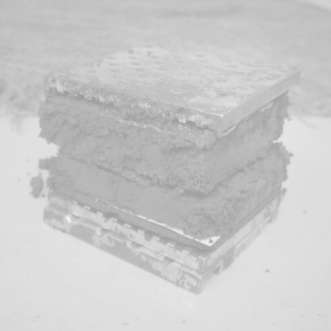 Ao MEC/SESu pela participação no Grupo PET
 Ao LEC – Laboratório de Engenharia Civil da UNIJUÍ
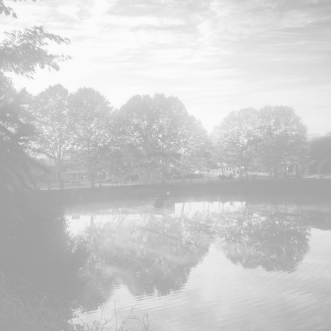 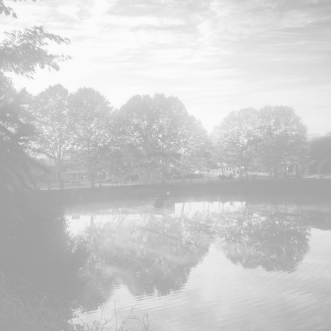 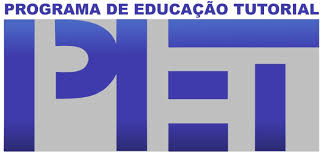 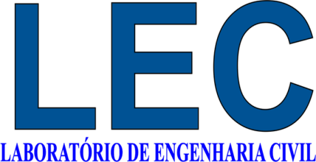 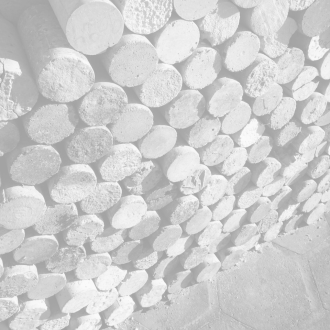 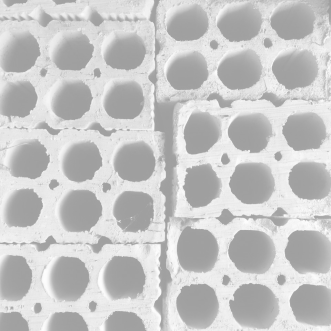 e-mail para contato: gabibragato16@gmail.com